Кентау қаласы, Хантағы ауылы №6 А.С.Пушкин атындағы жалпы орта мектебі
Сабақтың тақырыбы:      Электр сызбалардың шартты белгілерімен танысу.      Электр тізбегі
Еңбек пәнінің мұғалімі: Ахпамбетов Олжас Нурлыханович
Сабақтың мақсаттары: 

Барлық оқушылар орындай алады:  Электрсызбаларының  элеметтерінің шартты графикалық белгілерімен танысады
Көпшілік оқушылар орындай алады: Электрсызбаларының  элеметтерінің шартты графикалық белгілерімен танысып, орындап, анықтап, зерделеп қарапайым электр тізбектерінің есебін жүргізеді.
Кейбір оқушылар орындай алады: Электрсызбаларының  элеметтерінің шартты графикалық белгілерімен танысып, орындап, анықтап, зерделеп қарапайым электр тізбектерінің есебін жүргізіп оларды ажырата алады.
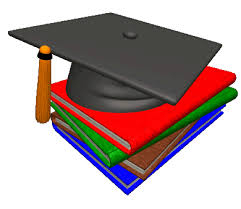 Бағалай критерийлері:
•Электрлік техникалық схеманың түрлерін біледі; 
•электрлік схемаларды қайда қолданатынын біледі; 
•схеманың белгілерін біледі;
•электрлік схемалардың түрлерін біледі. 

Бүгінгі сабақта қамтылатын тілдік мақсаттар: Электрсызбалар, ток, графика, схема т.б.
Пән аралық байланыс: Физика
АКТ қолдану: Интербелсенді тақта т.б.
Алдынғы білім:  Оқушыларда  жалпы электр схемалары туралы білімдері бар
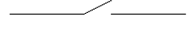 Электр тізбегінің негізгі элементтері:
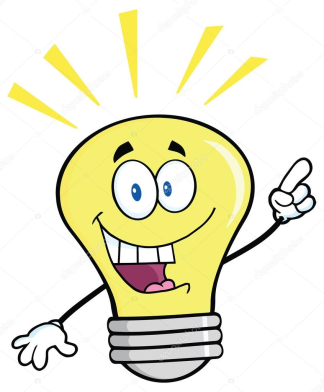 Электр тізбектері схема түрінде бейнеленеді, онда жекелегени элементтердің қалай байланысып тұрғаны көрсетіледі. Әр элемент шартты белгімен таңбаланады.
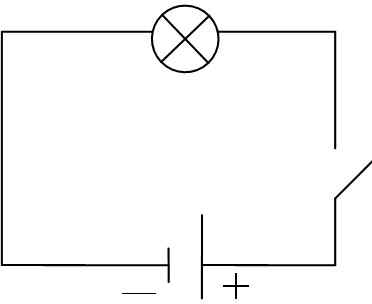 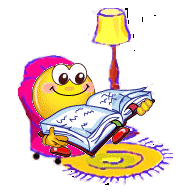 Электр схемасы
Электр тізбегінің элементтері және 
олардың артты белгілері
Қыздырғыш шам
Гальваникалық элемент
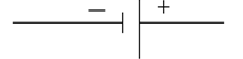 Жарық-диоды
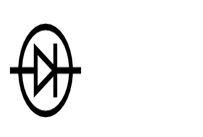 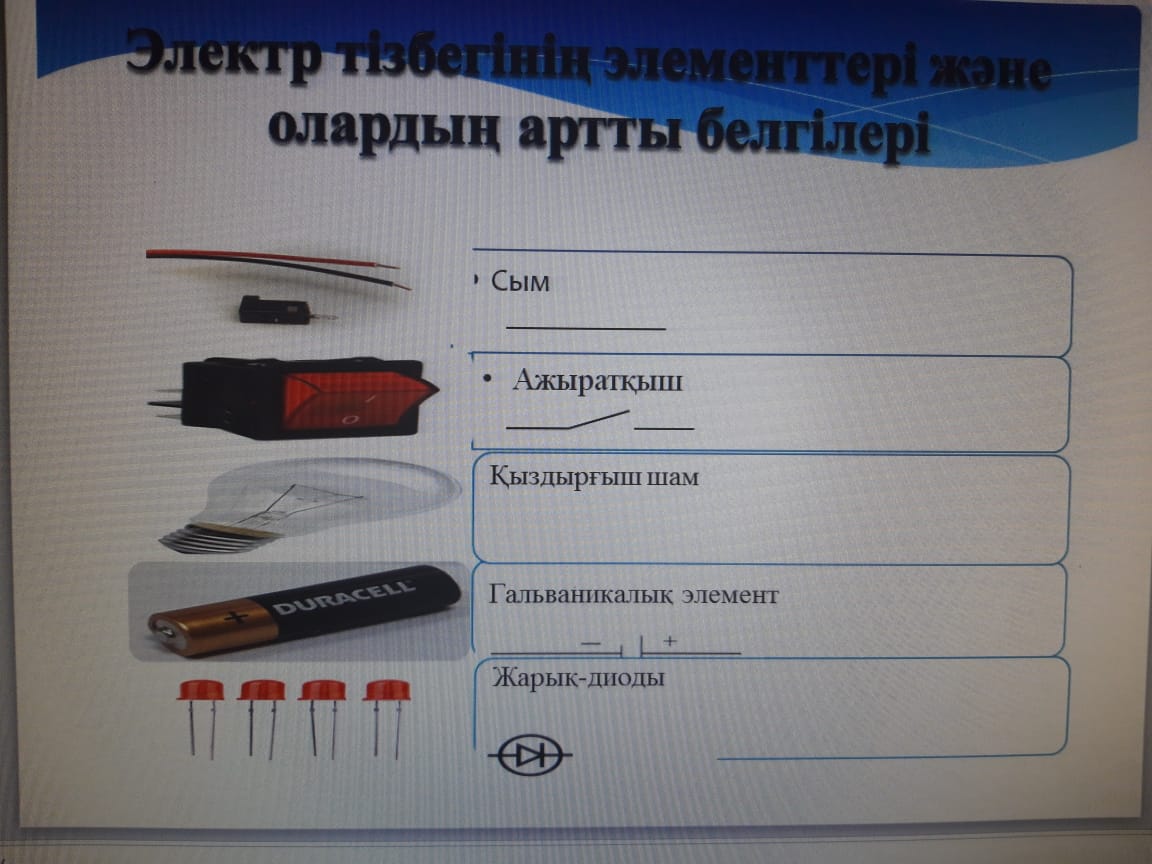 Батарея, екі ажыратқыш, үш жарықдиоды мен екі қыздырғыш шамнан құралған электр тізбегінің схемасын салыңдар. Онда бір ажыратқыш барлық жарықдиодынын, 
екінші қыздырғыш шамдарды қосып-өшіріп тұратын болсын.